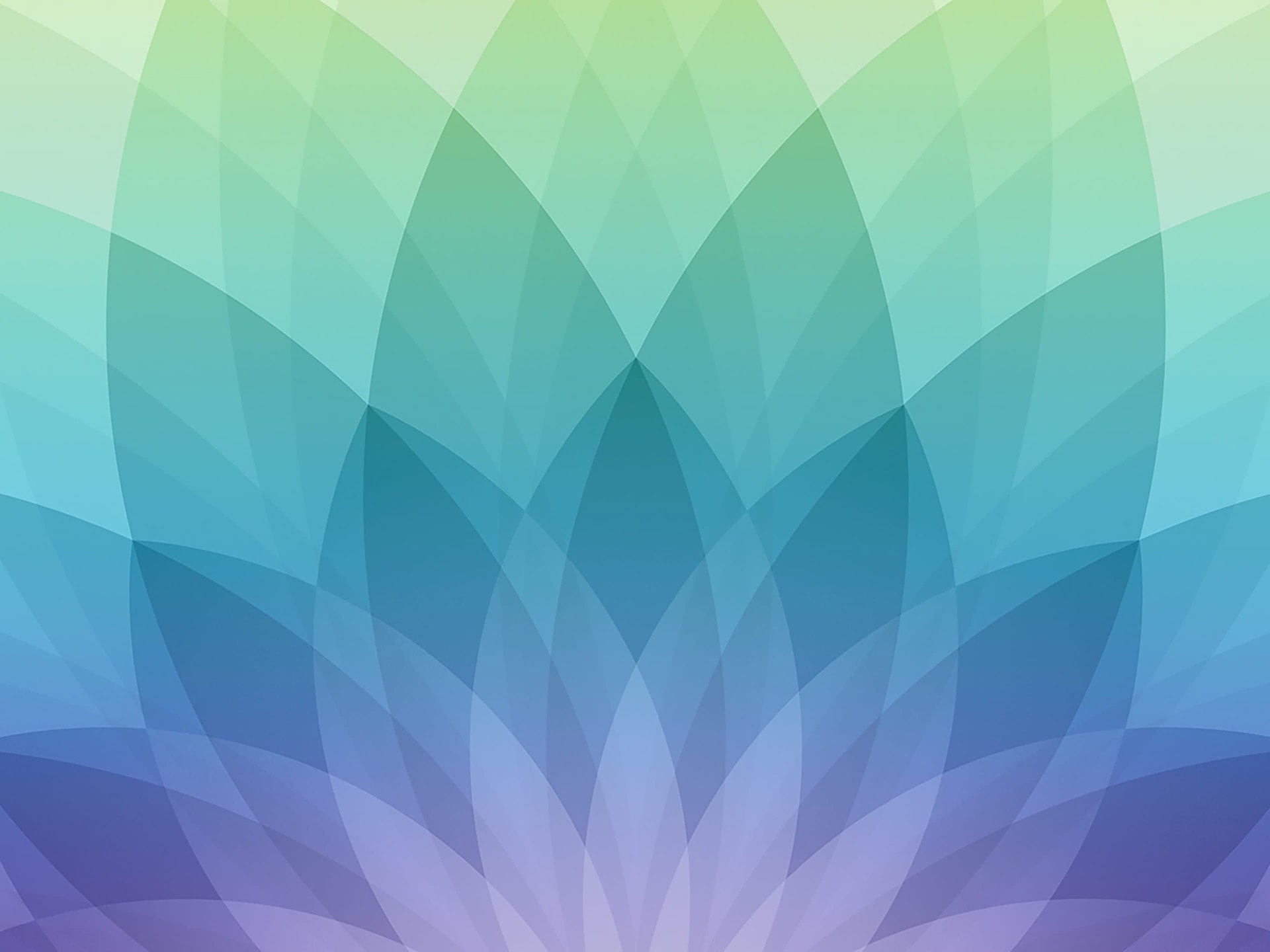 Проект
Родной город - Арзамас
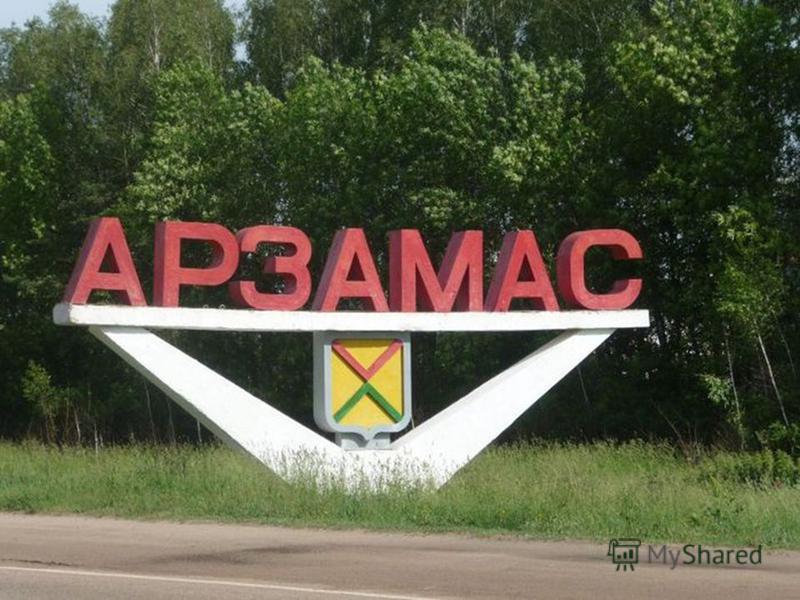 Подготовил: ученик 2 «Б» класса МБОУ с/ш №14 
        г.Арзамаса   Фигуров Матвей
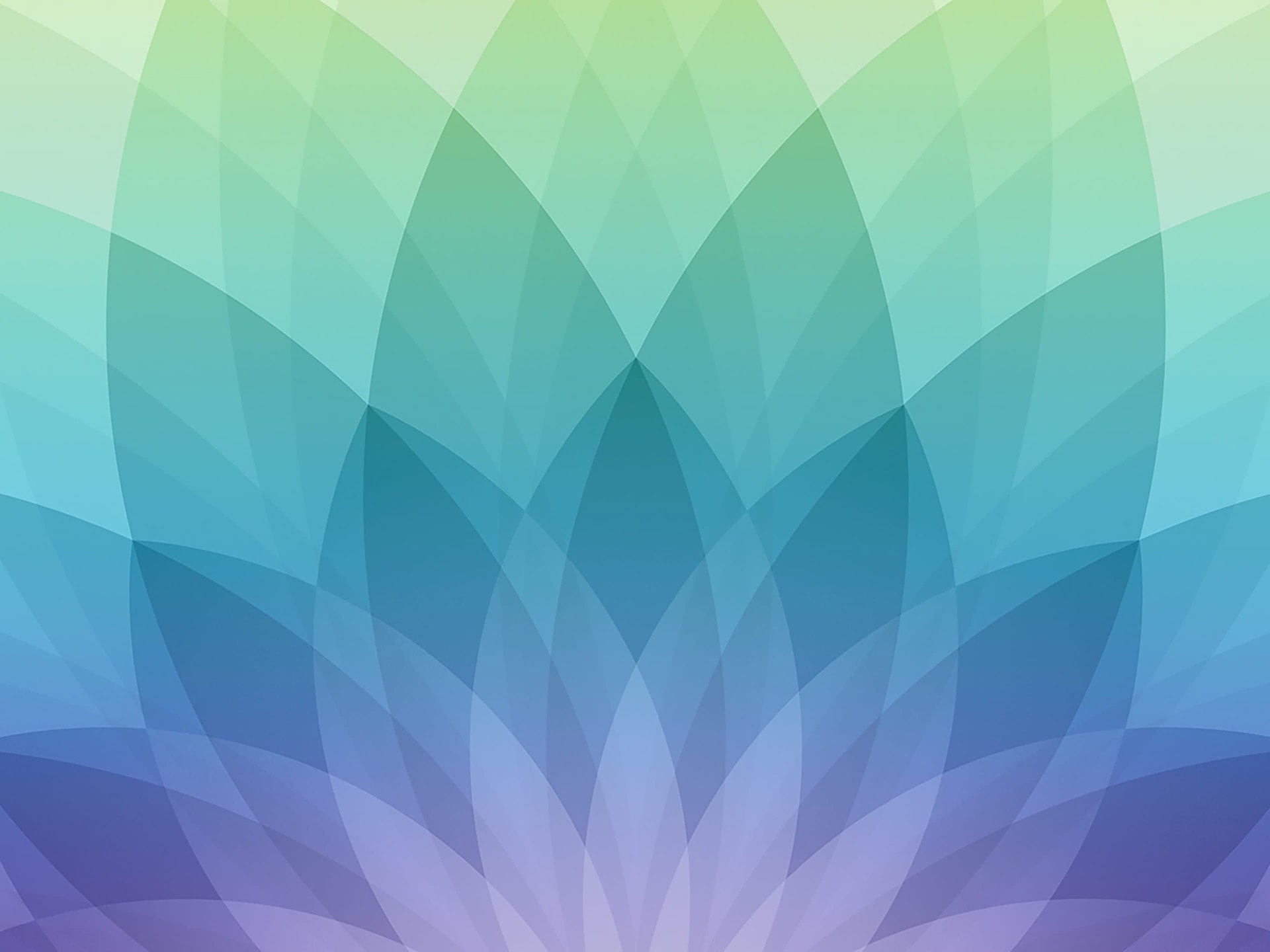 Географическое положение
Арзамас — город в России, в Нижегородской области.
Город находится в 112 км от Нижнего Новгорода.
Наш город лежит на реке Тёша (приток реки Оки).
Есть также много водоемов и небольших озер.
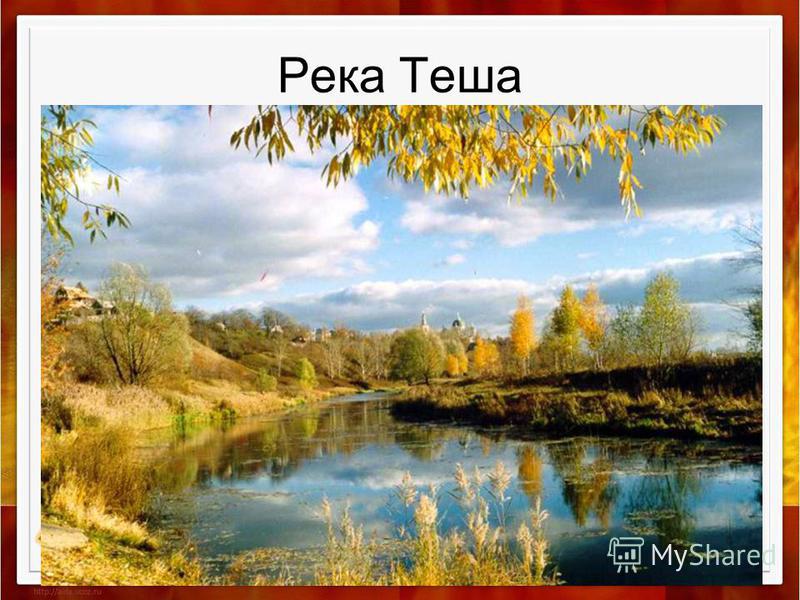 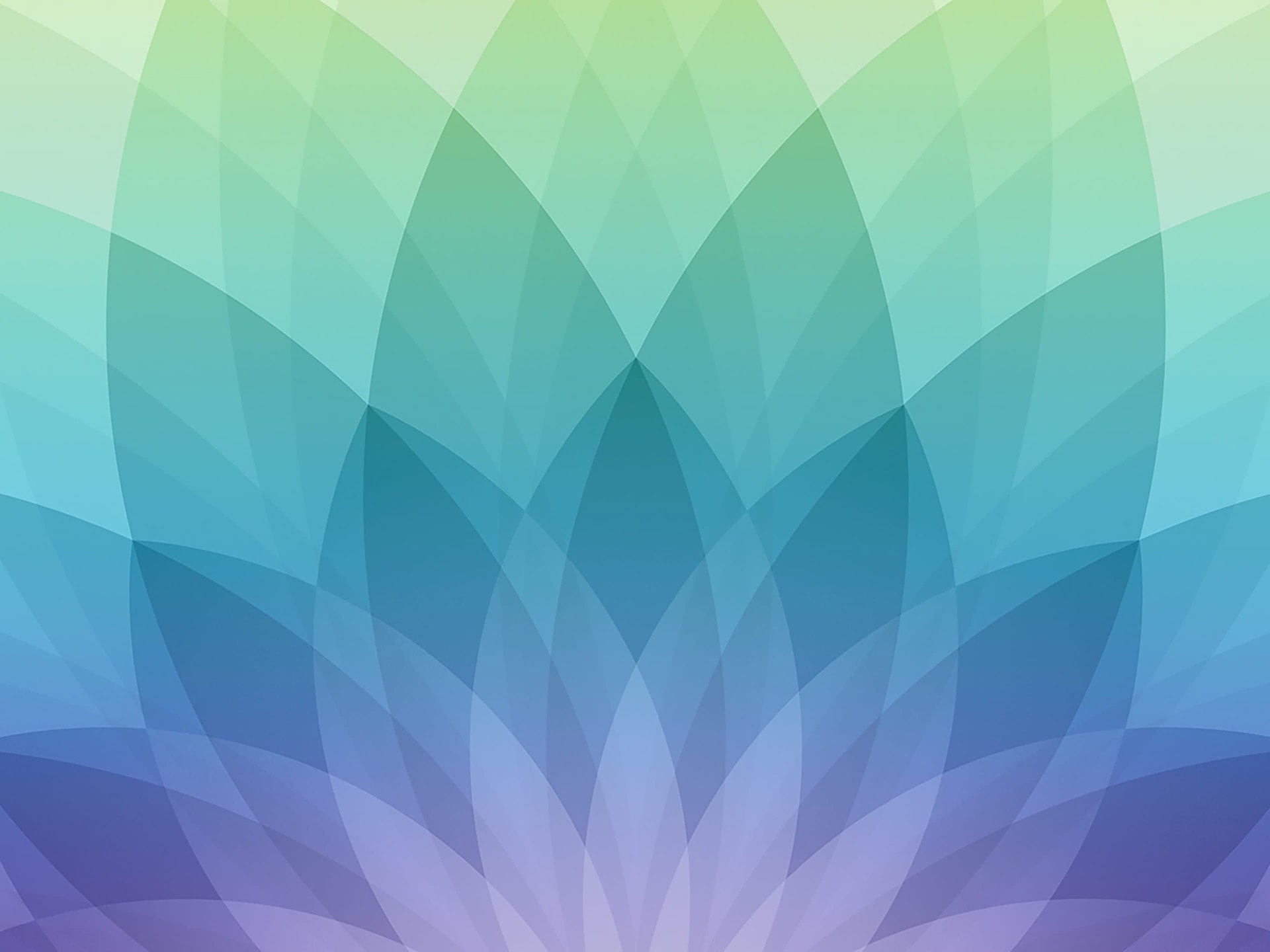 Исторические   факты
Мой город основан в 1578 году 
Иваном Грозным 
как военная крепость.
Сейчас моему 
городу 440 лет.
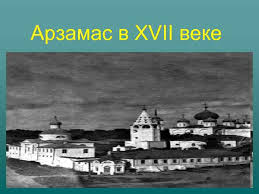 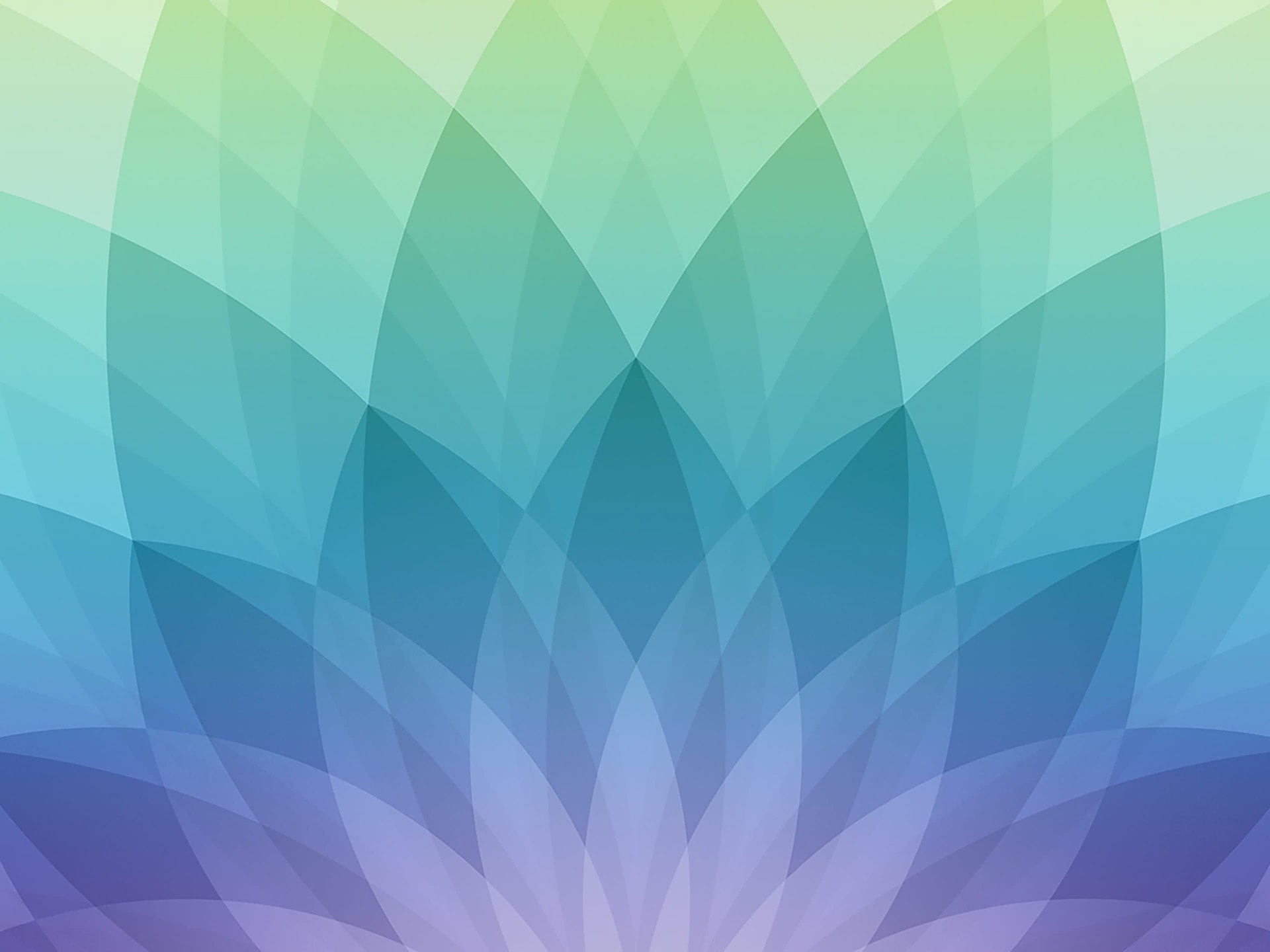 Арзамас –небольшой городок, население
которого чуть больше 100 тыс. человек,
хранит в себе чудесные экземпляры памятников архитектуры
                          герб Арзамаса
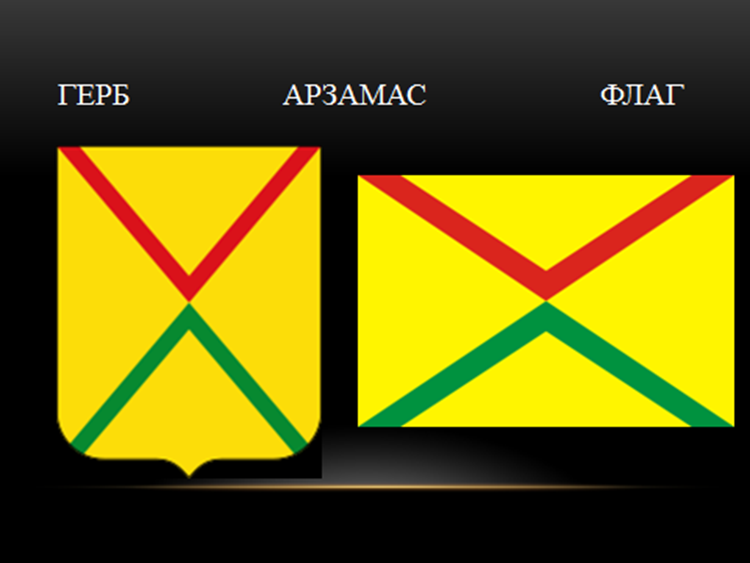 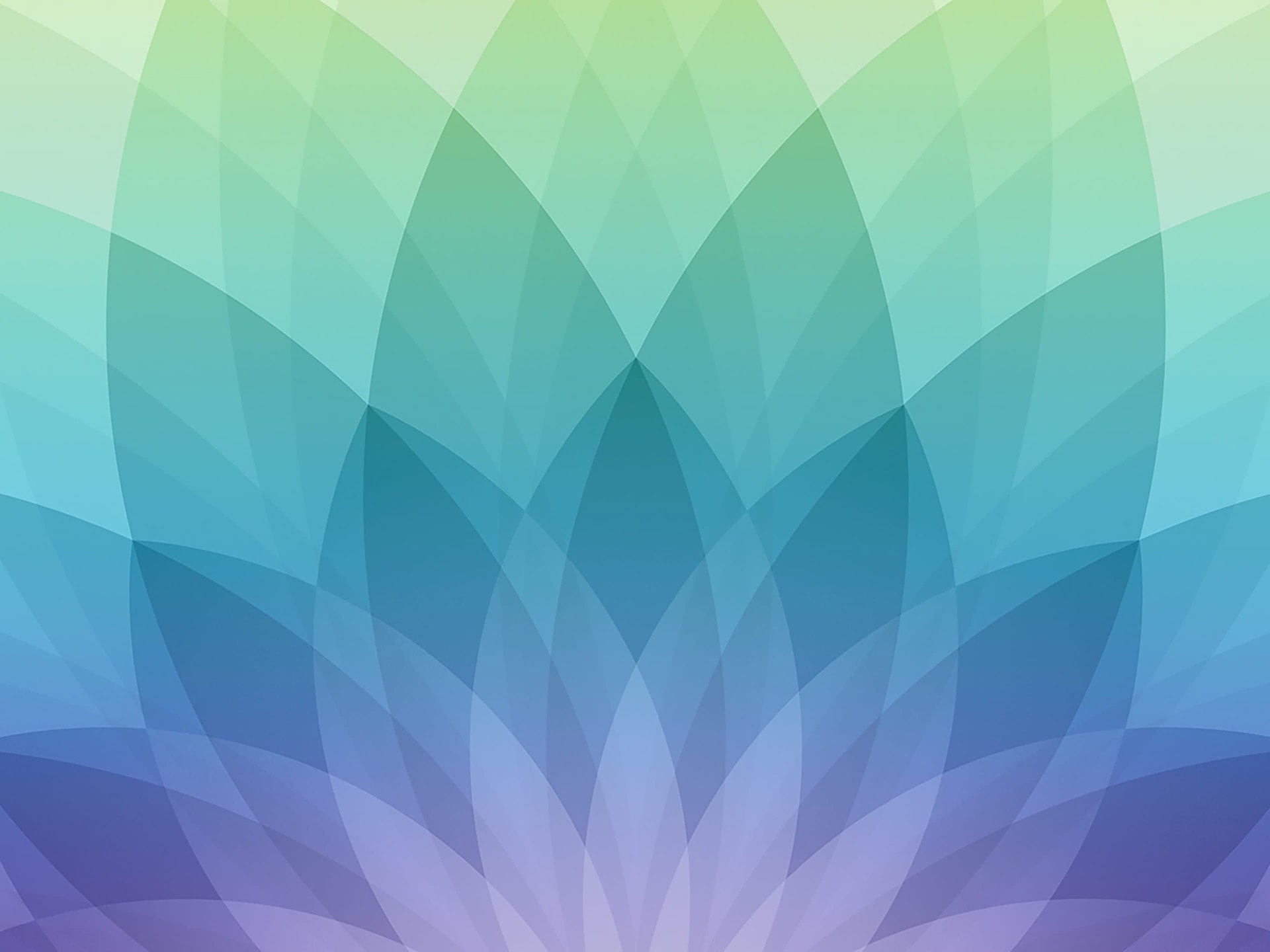 Достопримечательности города

Парк культуры и отдыха им. А.П. Гайдара
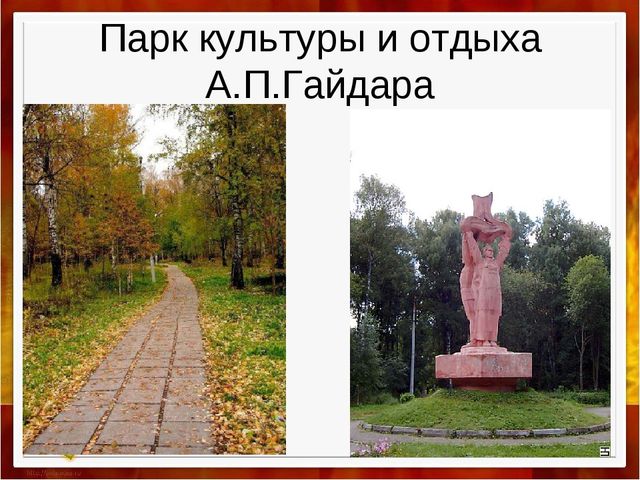 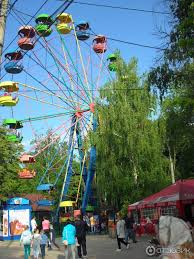 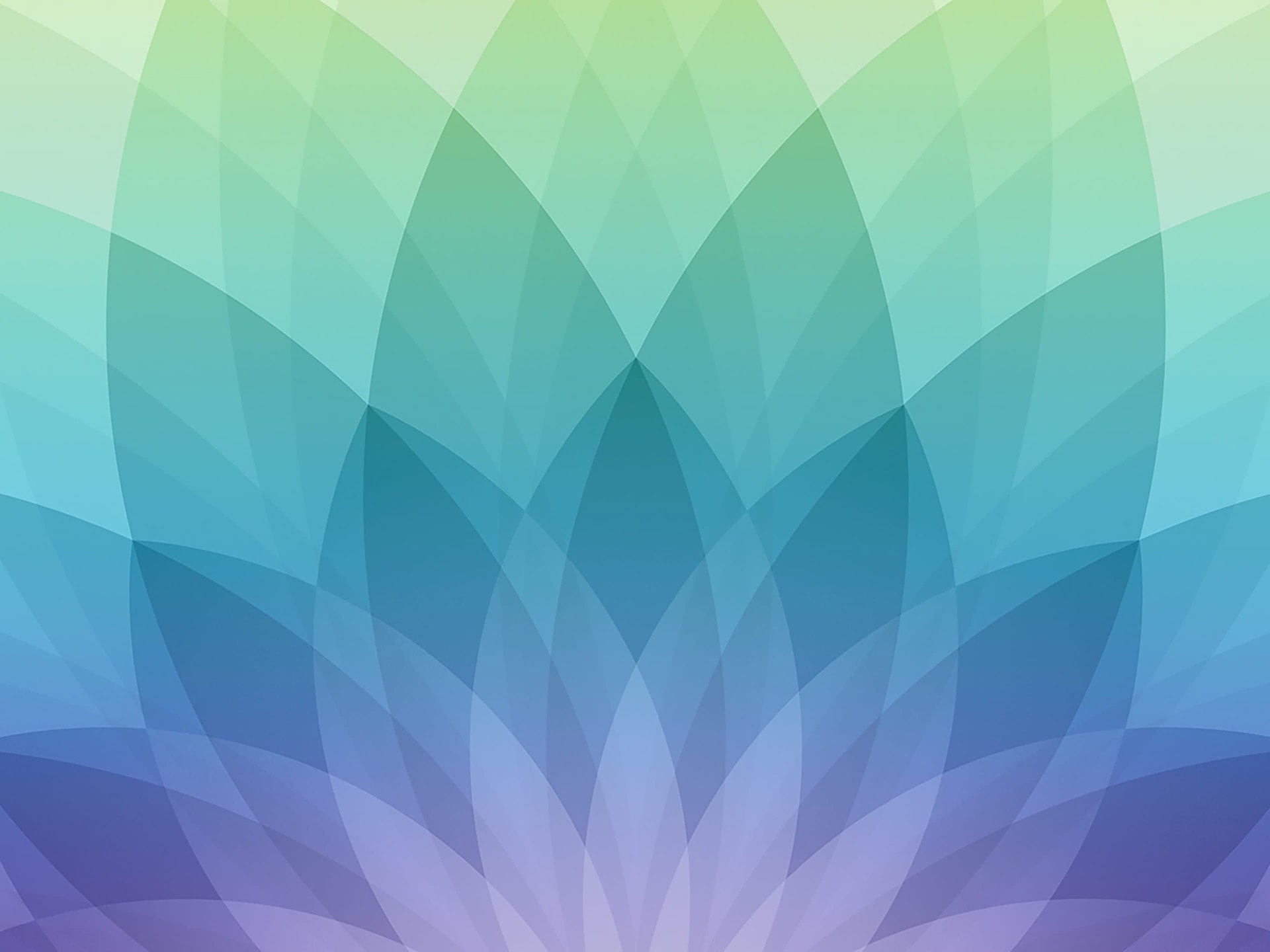 Воскресенский собор

       Был построен в честь победы в          Отечественной войне 1812 года.
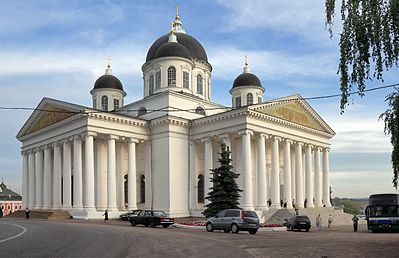 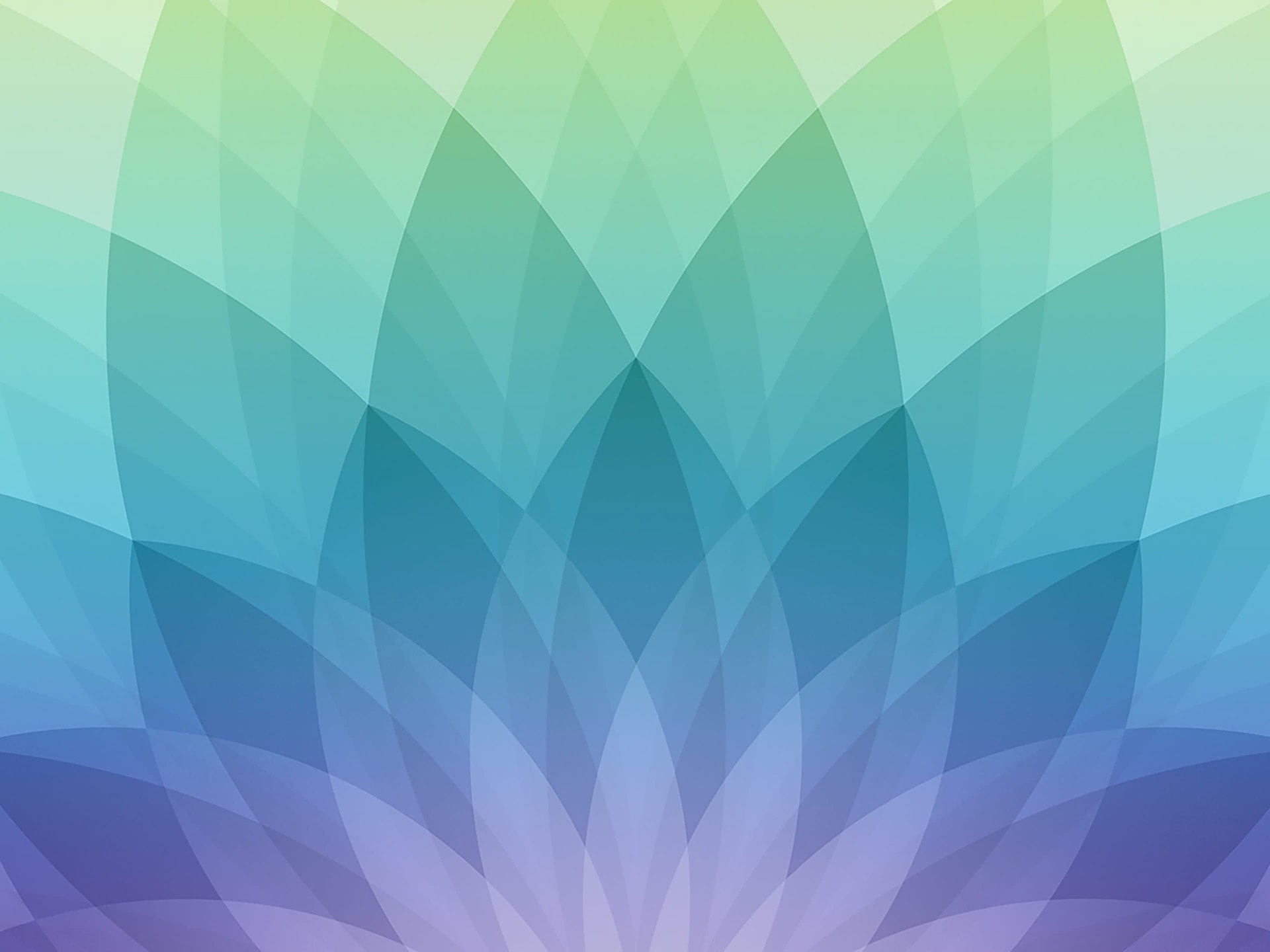 Вечный огонь
   Мемориал, посвященный Великой победе
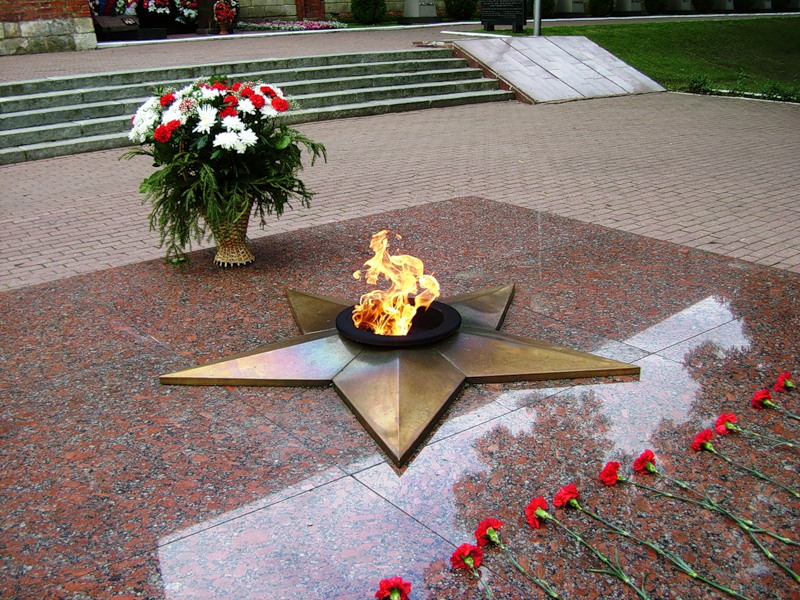 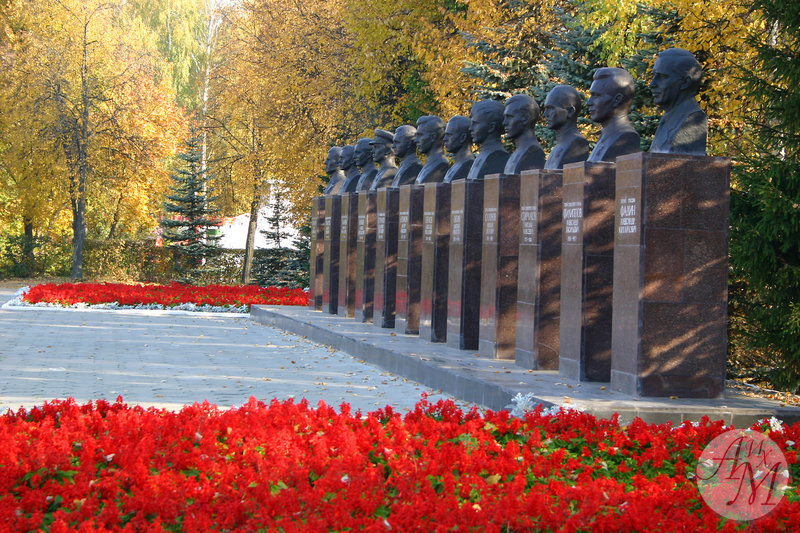 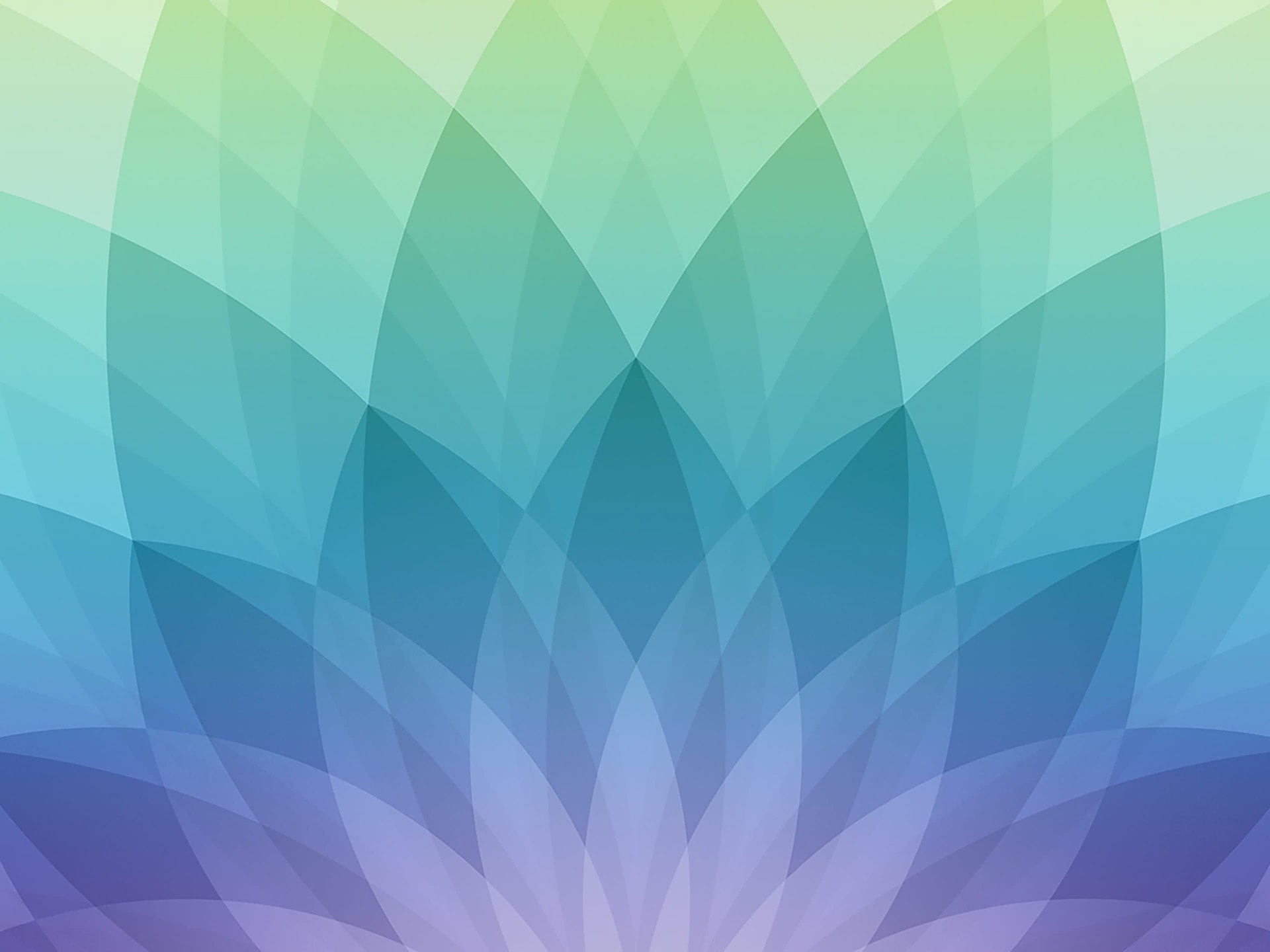 Достопримечательности города
Памятник А.С. Пушкину
Памятник А..В. Ступину
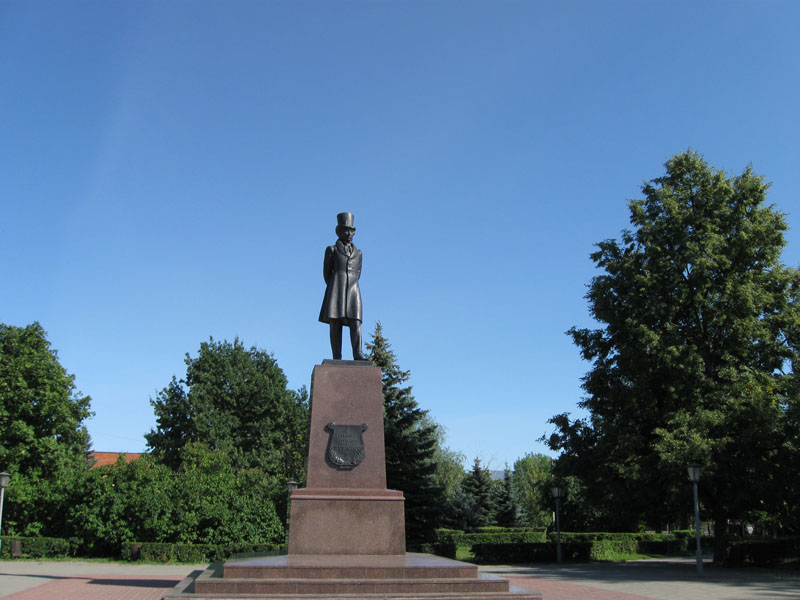 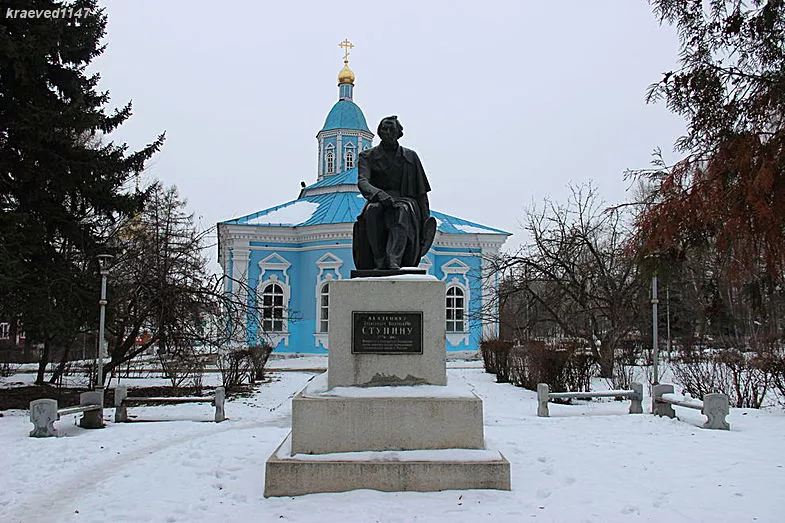 Памятник А.П.Гайдару
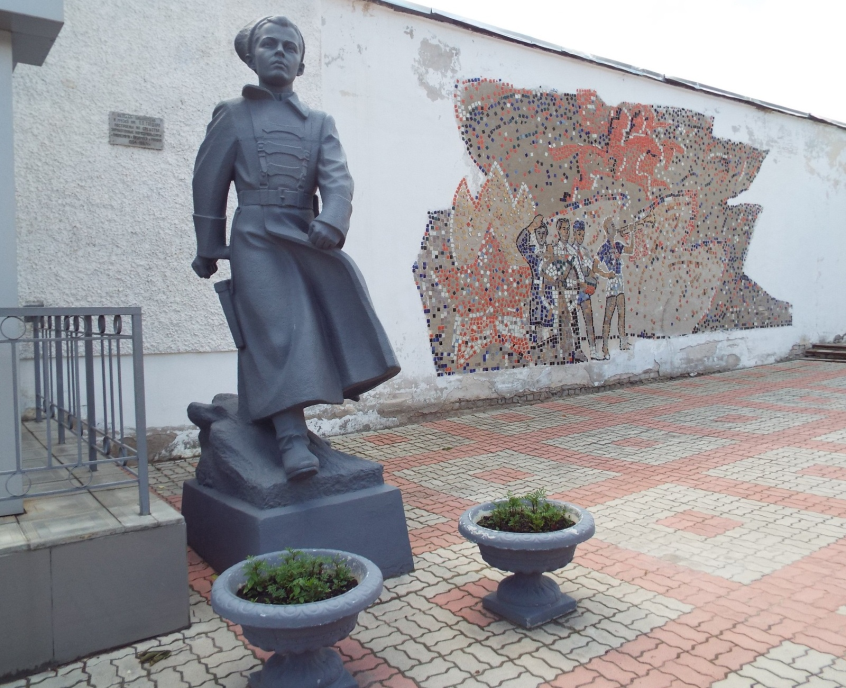 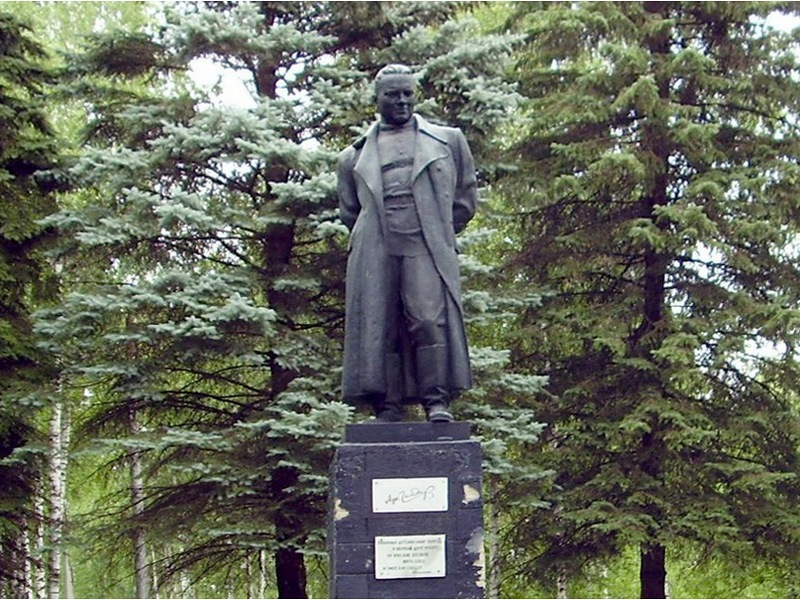 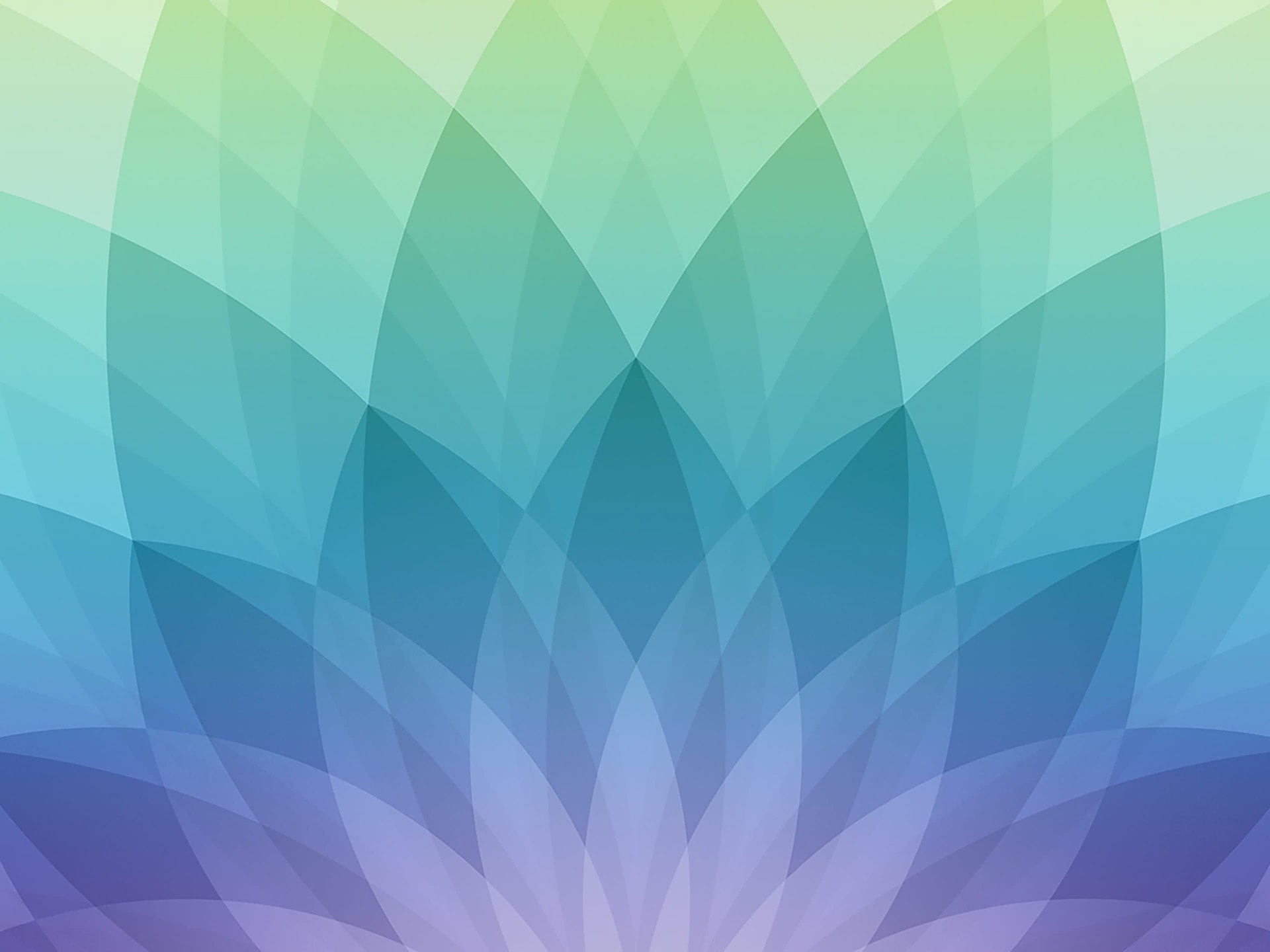 Фонтан
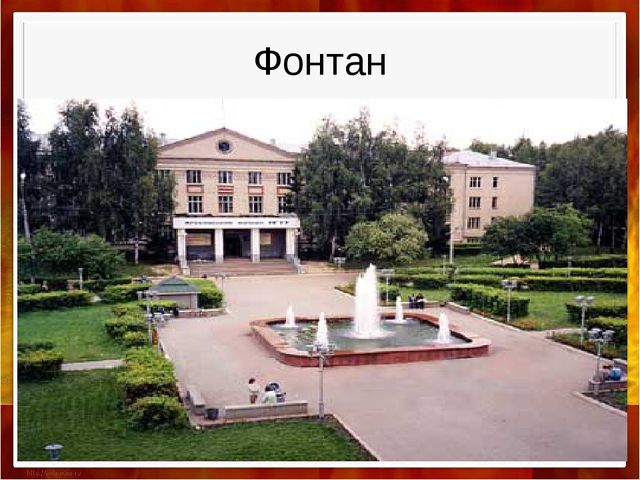 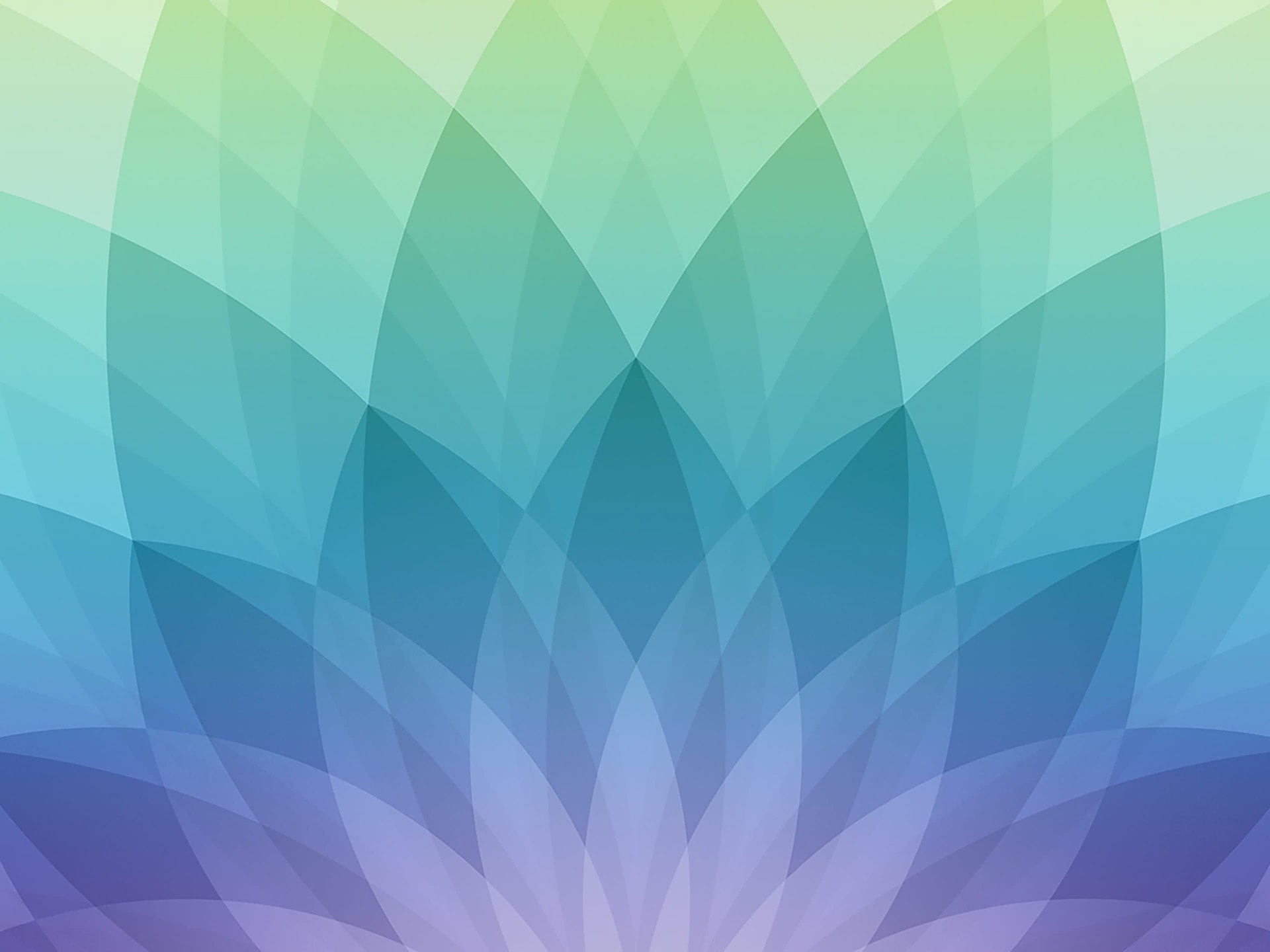 Памятник на вокзале Арзамас 1-
Памяти взрыва 4 июня 1988
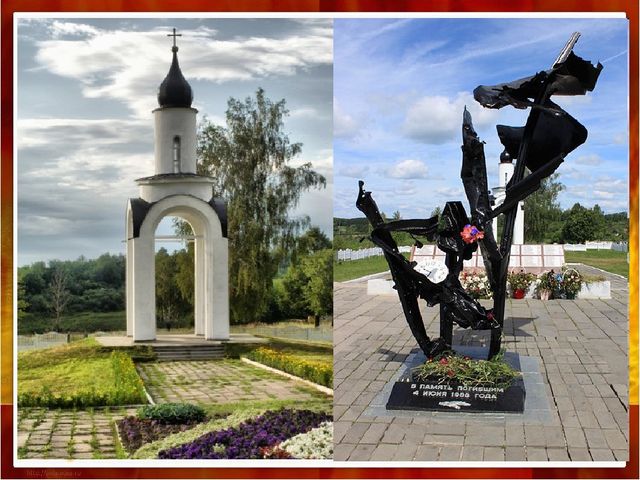 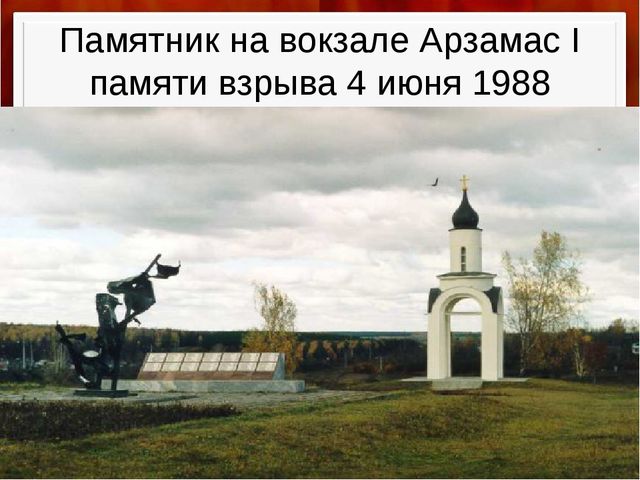 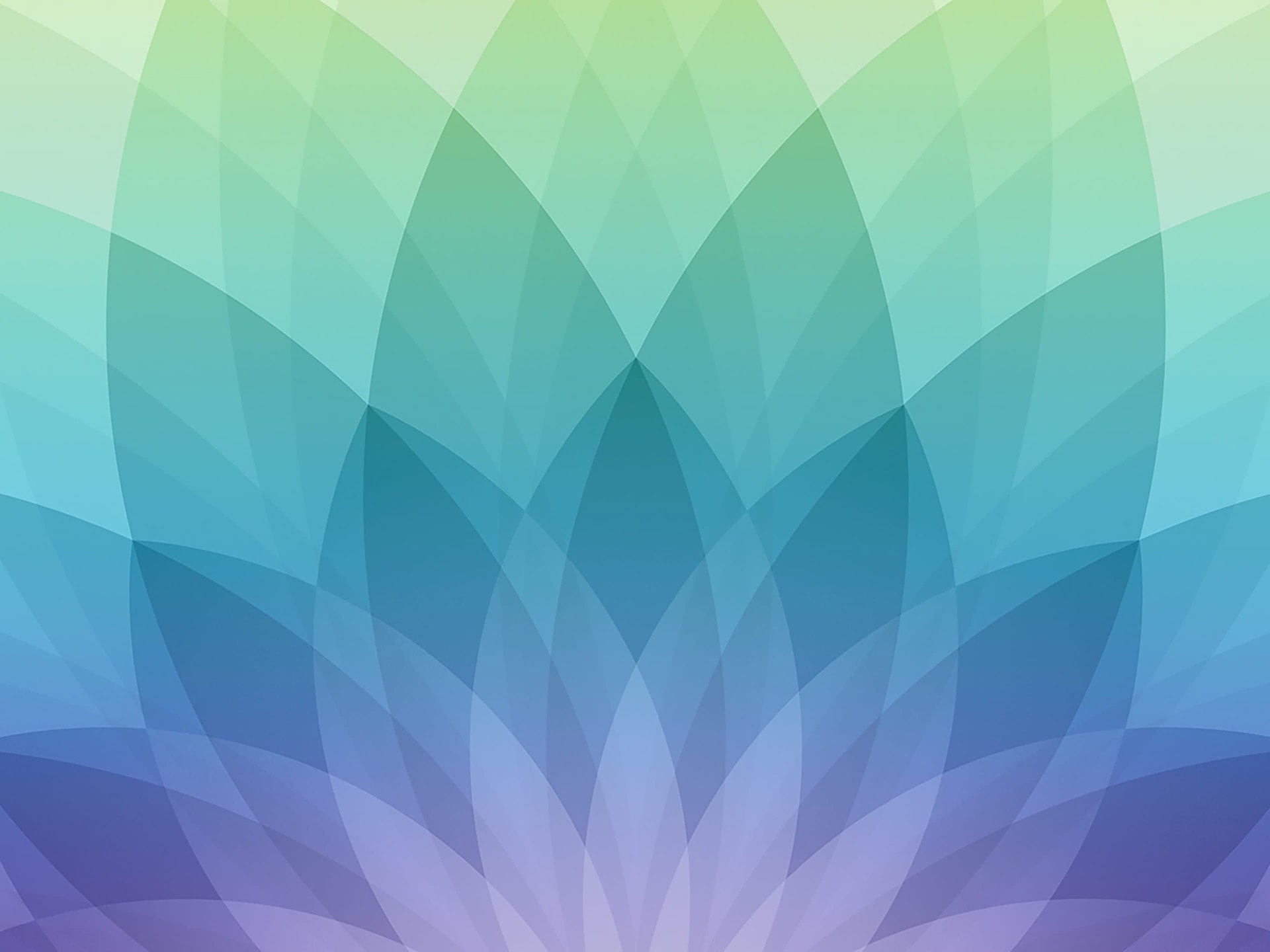 Арзамасский приборостроительный завод имени П. И. Пландина
Анпп Темп-Авиа
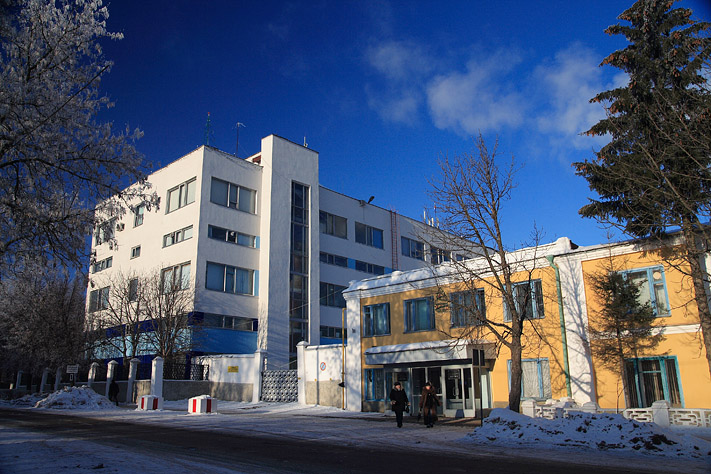 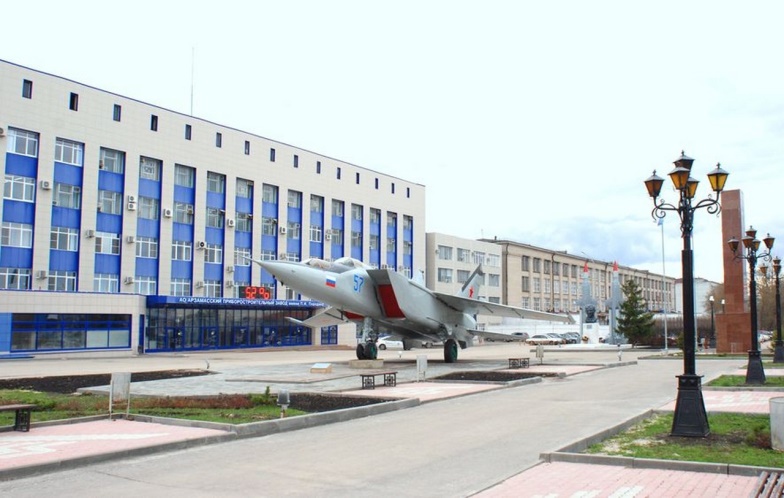 Арзамасский завод коммунального машиностроения
Арзамасский машиностроительный завод
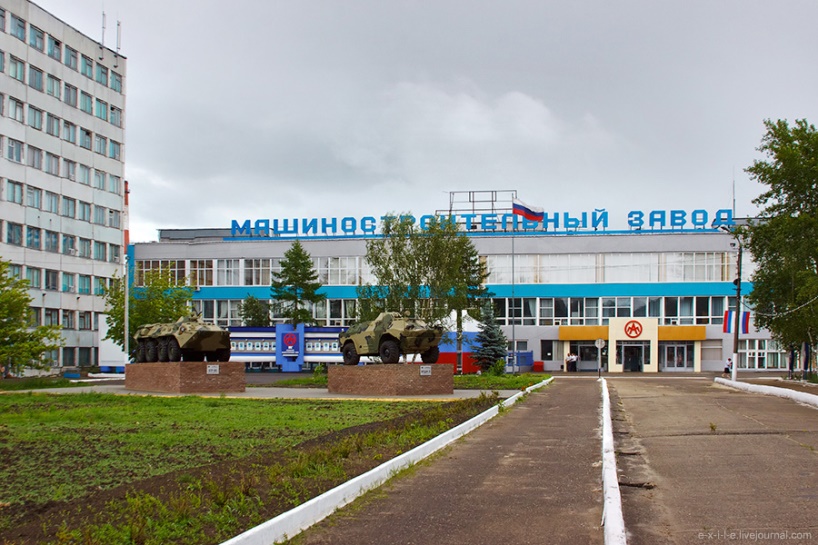 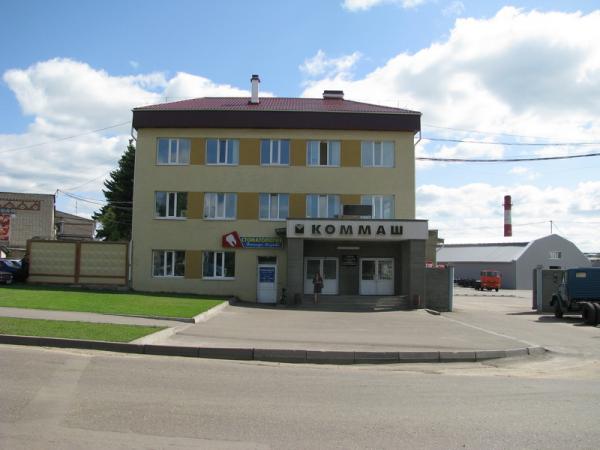 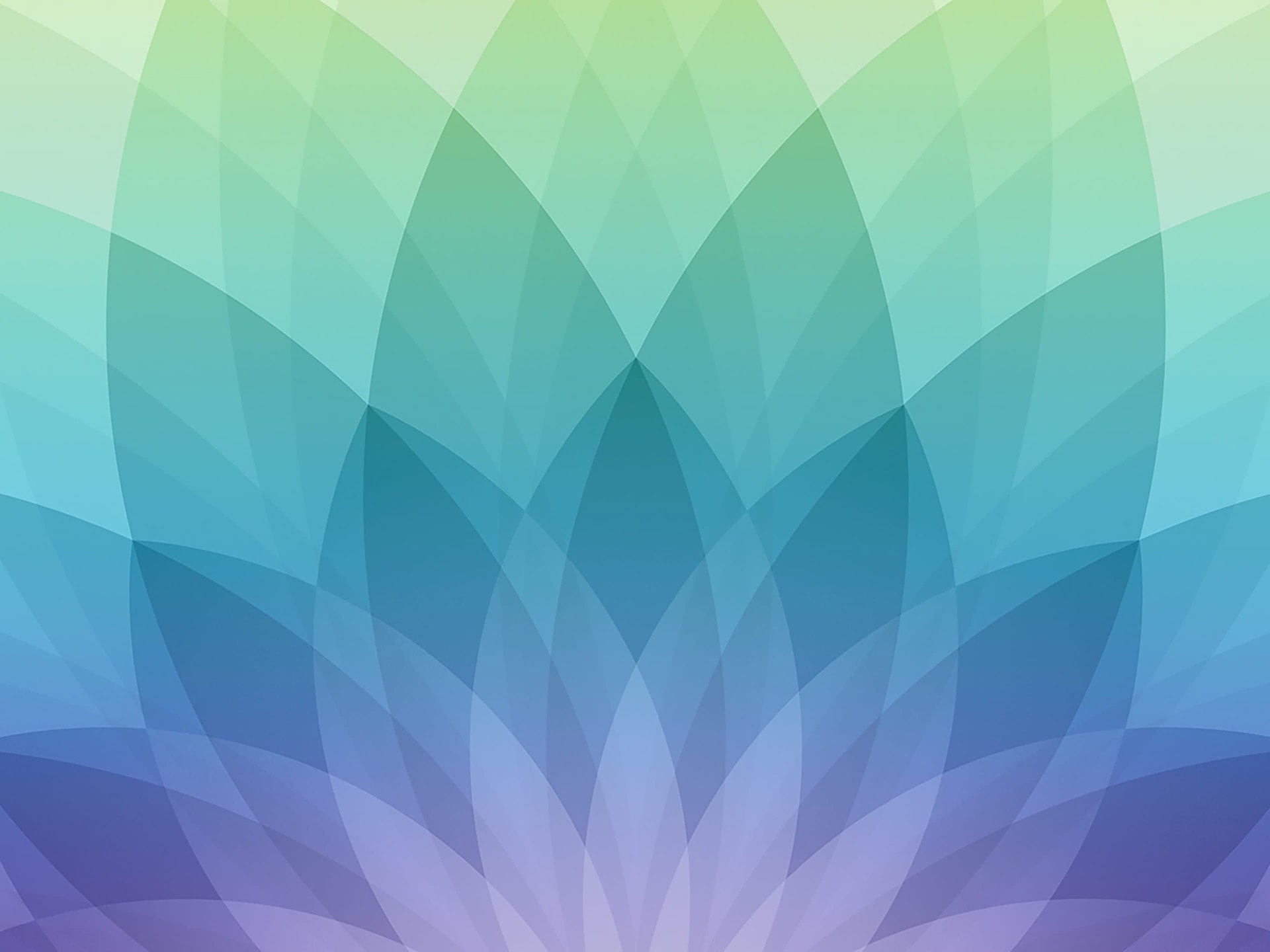 Арзамасский хлебзавод
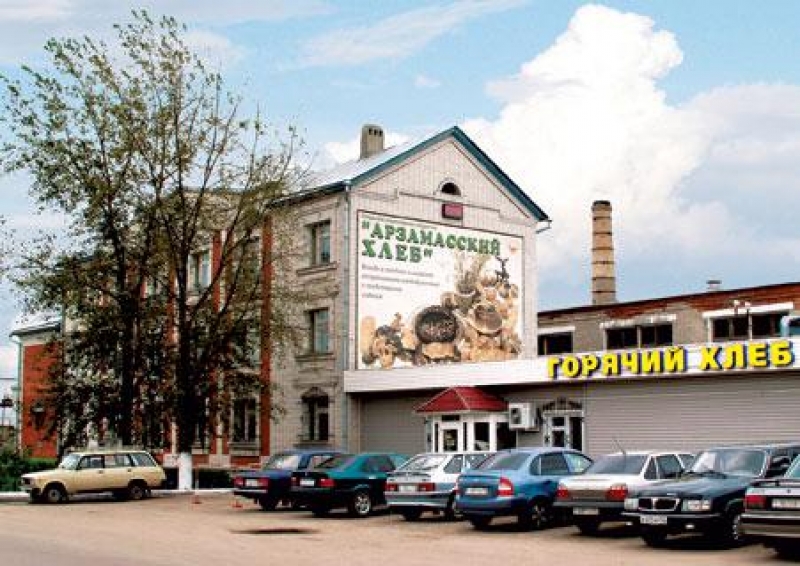 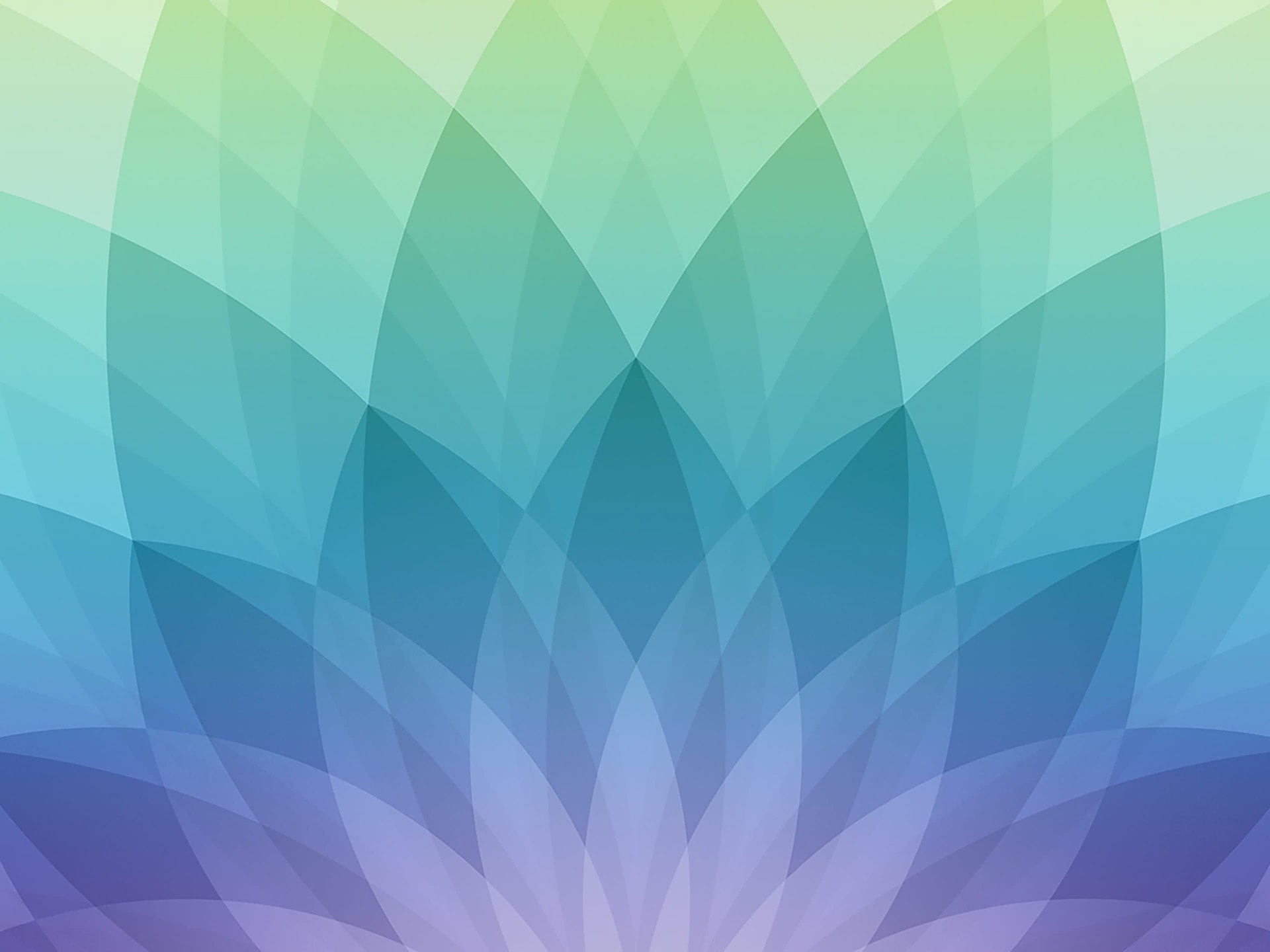 Я люблю и горжусь  своим городом
 в котором я родился и живу!
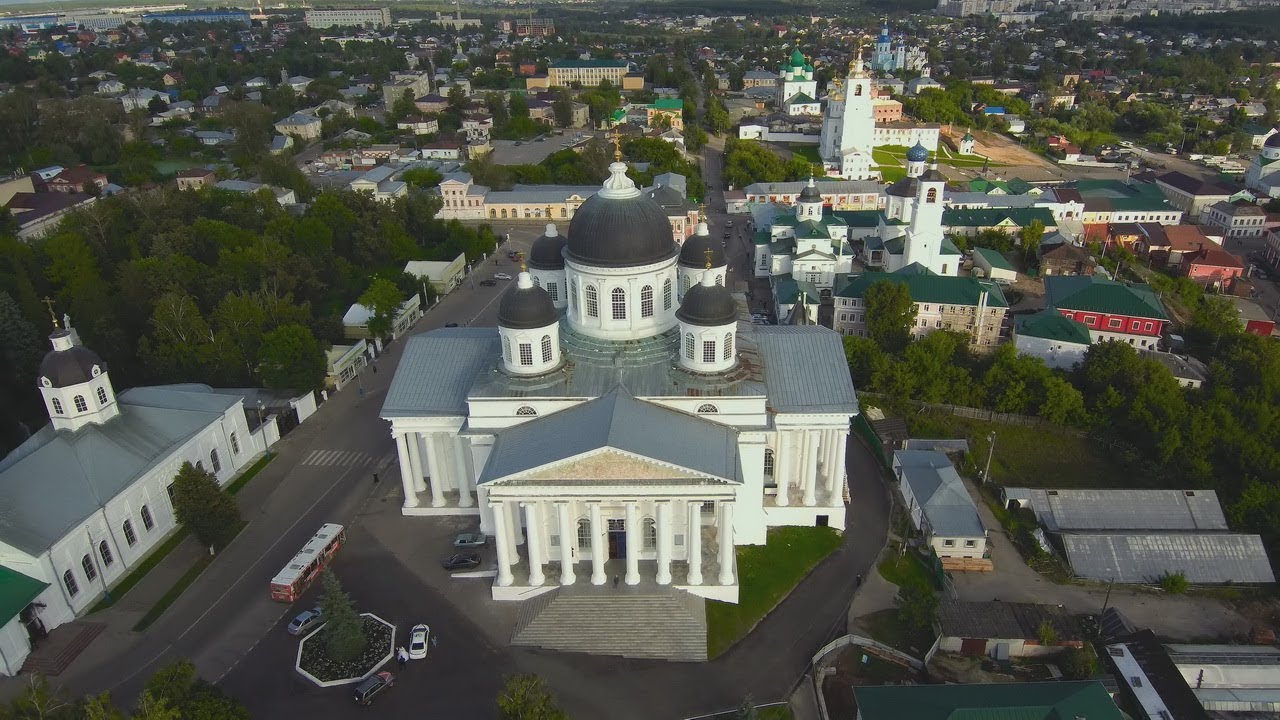